ЛЕКЦИЯ 7
ТЕМА: ЦИКЛИЧЕСКИЕ ОПЕРАТОРЫ ЯЗЫКА.  ЦИКЛИЧЕСКИЙ ОПЕРАТОР FOR
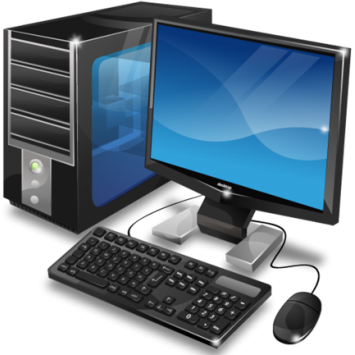 Составитель: ассистент Исмоилов Ш.М.
План:
Циклы
Циклический оператор  For…Next
ЦИКЛЫ
В программах Visual Basic для выполнения повторяющихся действий используются циклы. В языке VB для организации цикла используются несколько циклических операторов. Рассмотрим каждую по отдельности.
ЦИКЛЫ
В программах Visual Basic для выполнения повторяющихся действий используются циклы. В языке VB для организации цикла используются несколько циклических операторов. Рассмотрим каждую по отдельности.
Спасибо за внимание